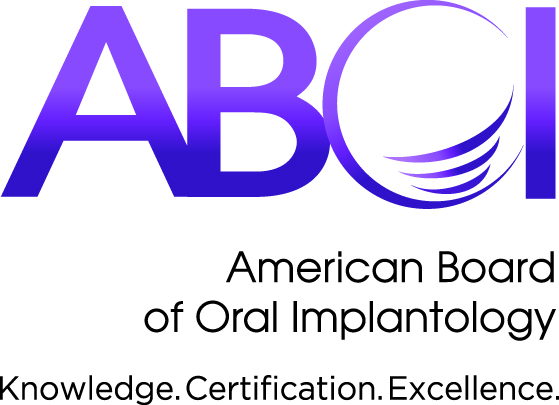 2024 Oral Exam
Case #4 Submission Template
Candidate #Case # and Patient’s Initials:
Case # 4
Any extraction with immediate implant placement or extraction with ridge preservation and delayed implant placement and its restoration.
Medical History
Write a narrative to provide a detailed medical history of the patient
Patient Examination
Describe the chief complaint and patients medical /dental histories.
Include the following:
ASA Classification
House Classification
Relevant past/and current medical history
Medications
Allergies
Missing teeth
Periodontal status
Occlusion/ Angle Classification
Social History
Smoking
Alcohol
Drug/substance abuse
Pre ridge preservation radiograph
Include panoramic, periapical and/or CBCT if applicable with the date the radiograph was taken
Post ridge preservation radiograph
Include panoramic, periapical and/or CBCT if applicable with the date the radiograph was taken
Pre Implant placement radiograph
Include panoramic, periapical and/or CBCT if applicable with the date the radiograph was taken
Pre Surgical Photographs
Include the date the photograph was taken
Views desired:	
Occlusal view of maxillary arch
Occlusal view of mandibular arch
Frontal view in Maximum Intercuspation Position (MIP)
Left side in MIP
Right side in MIP

Pre op photographs are optional. However, the more complete your case documentation is the easier it is for examiners to evaluate your case.
Treatment Planning/ Goals
Surgical Plan/ Goals- provide details
Prosthodontic Rehabilitation Plan
Describe Prosthodontic Rehabilitation Plan
Informed Consent (insert)
(de-identify your document)
Alternative Treatment Plans
Describe alternative treatment plans
Implant Surgery
Operative report of actual implant surgery.  
Details to include instrumentation, materials techniques and implant information.
Post Surgical Radiograph
Include panoramic, periapical and /or CBCT if applicable with the date the radiograph was taken
Post-Operative Care / Instructions
You may scan a copy of the form/s that you use or type a narrative with details of post-operative instructions.
Maintenance
Describe your maintenance protocol for this patient
List this patients maintenance history
Prosthetic Restoration
Describe the type of implant restoration placed for this patient
Immediate post prosthetic placement radiograph
Include panoramic, periapical and/or CBCT if applicable with the date the radiograph was taken.
Occlusal view of maxillary arch photograph (date your photo)
Occlusal view of mandibular arch photograph (date your photo)
Frontal view in maximum intercuspation position photograph (date your photo)
Left side photograph MIP(date your photo)
Right side photograph MIP (date your photo)
For cases that involve implant supported/retained prostheses
Insert photographic views of all implant attachment mechanisms (intra-oral)
Photographic views of tissue surface areas of the removable prostheses
(add slides if necessary)
One year post prosthetic placement radiograph with date
Include panoramic, periapical and/or CBCT if applicable with the date the radiograph was taken.
Revision (if necessary)
If you provide information on a revision, provide a detailed explanation and other documentation that is necessary to evaluate the case.